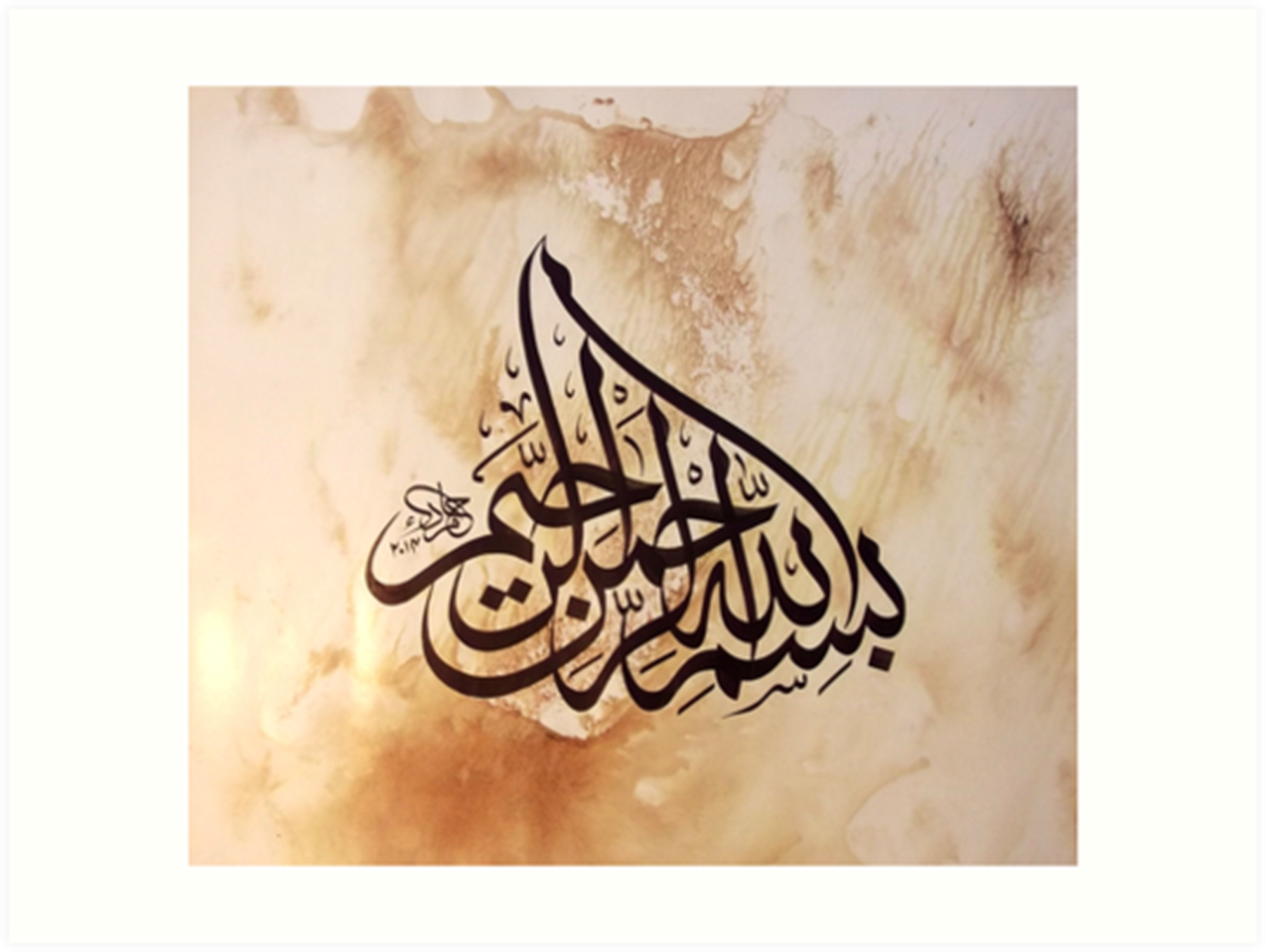 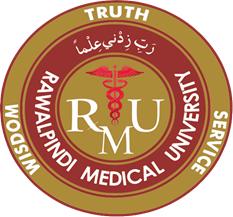 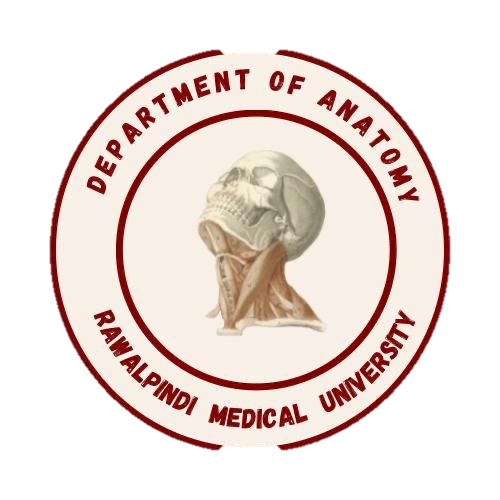 Gastrointestinal Tract (GIT) Module2nd Year MBBS(LGIS)Metabolism of Individual Sugars
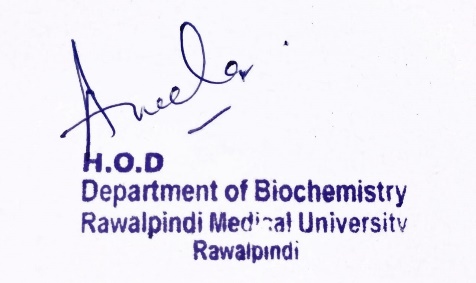 Presenter: Dr. Aneela Jamil					Date: 27-01-25
(Assistant Professor)
Motto, Vision, Dream
To impart evidence based research oriented medical education

To provide best possible patient care

To inculcate the values of mutual respect and ethical practice of medicine
3
Professor Umar Model of Integrated Lecture
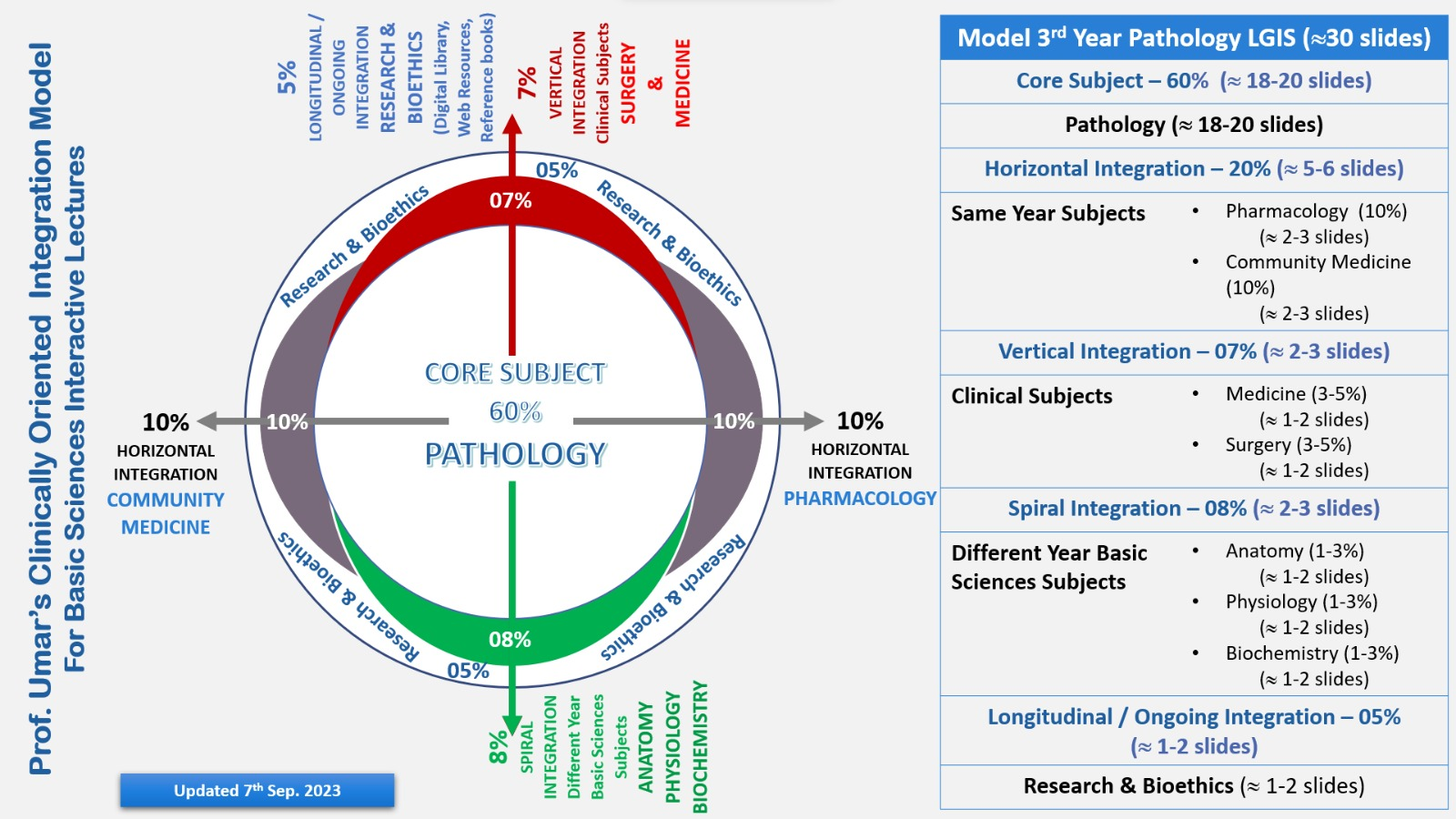 4
Learning Objectives

At the end of this lecture students will be able to 
Explain Fructose metabolism and related disorders
Describe the metabolism of Galactose with related disorders
Discuss the Sorbitol pathway and its importance
5
Core Knowledge
Metabolism of Fructose
Phosphorylation of fructose 
Cleavage of fructose 1-Phosphate
6
Core Knowledge
1. Phosphorylation of Fructose
By either hexokinase or fructokinase

Hexokinase 
produces fructose 6-phosphate
has a low affinity (high Km) for fructose

Fructokinase 
produces fructose 1-phosphate 
has high affinity for fructose
provides the primary mechanism for fructose phosphorylation
found in liver, kidney & small intestinal mucosa
7
Core Knowledge
2. Cleavage of Fructose 1-P
Fructose 1-P is cleaved by Aldolase B to Dihydroxyacetone phosphate & Glyceraldehyde
can enter glycolysis or gluconeogenesis
8
Core Knowledge
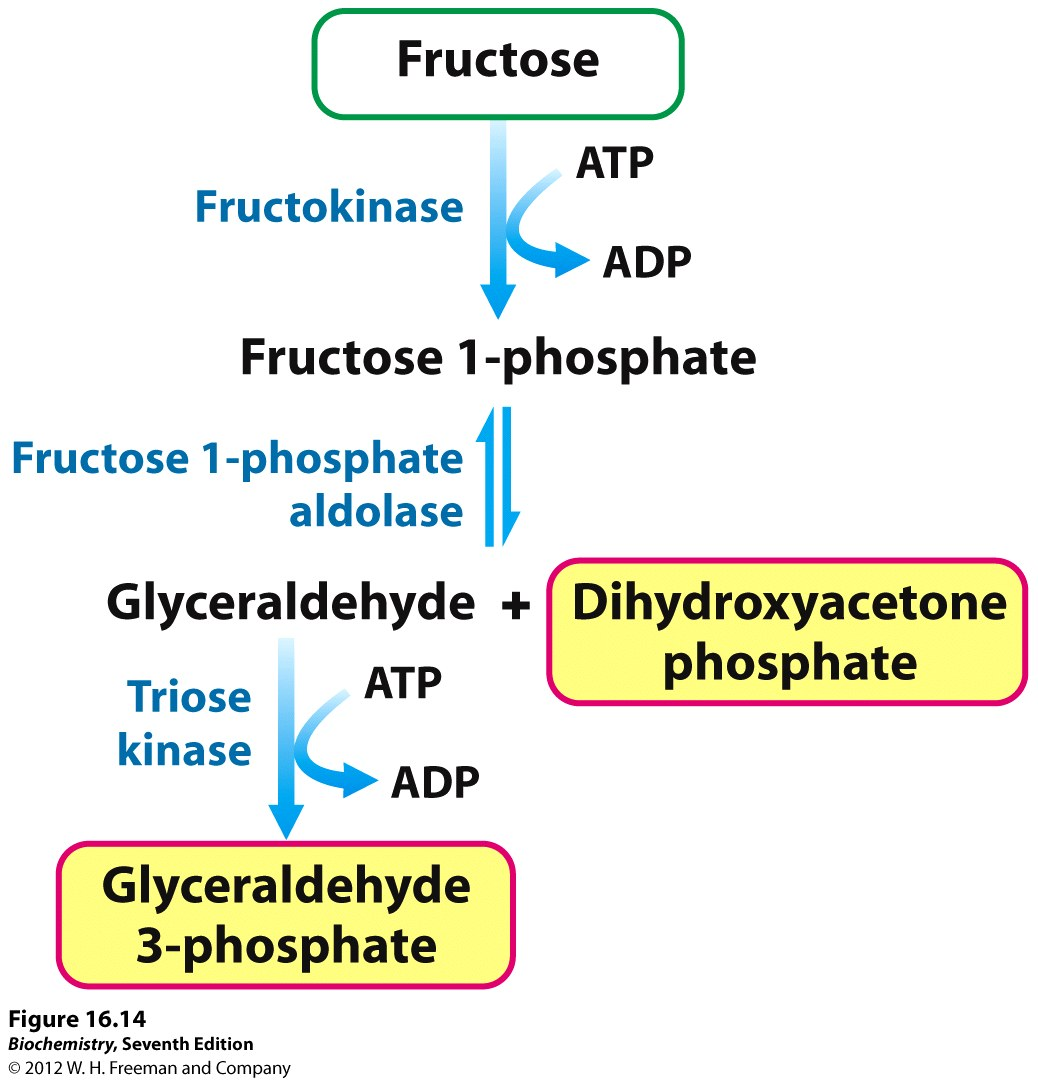 9
Core Knowledge
Galactose Metabolism
Phosphorylation of Galactose
Formation of UDP galactose
Conversion of UDP galactose to UDP glucose
10
Core Knowledge
Galactose Metabolism
11
Core Knowledge
Sorbitol Metabolism
Aldose reductase 
reduces glucose producing sorbitol
found in many tissues

Sorbitol dehydrogenase
can oxidize sorbitol to produce fructose
in liver, ovaries, sperm & seminal vesicles
12
Core Knowledge
Sorbitol Metabolism
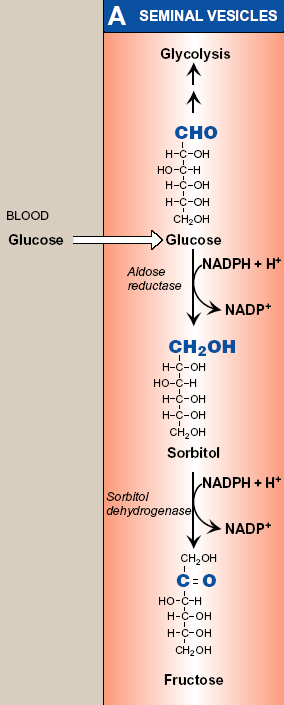 13
Core Knowledge
Sorbitol Metabolism
In Seminal Vesicles
pathway from glucose to fructose 
energy source for sperm cells

In Liver
pathway from sorbitol to fructose 
dietary sorbitol is converted into a substrate that can enter glycolysis or gluconeogenesis
14
Horizontal Integration
Anatomical & Physiological Aspects
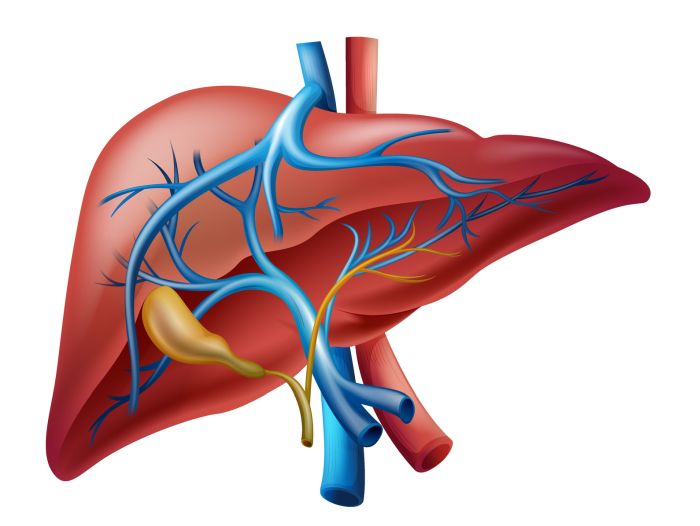 15
Horizontal Integration
Anatomical & Physiological Aspects
Sources of fructose 
sucrose (as disaccharide)
high-fructose corn syrup, many fruits & honey (as a free monosaccharide)

Sources of galactose 
lactose obtained from milk & milk products
lysosomal degradation of complex CHOs
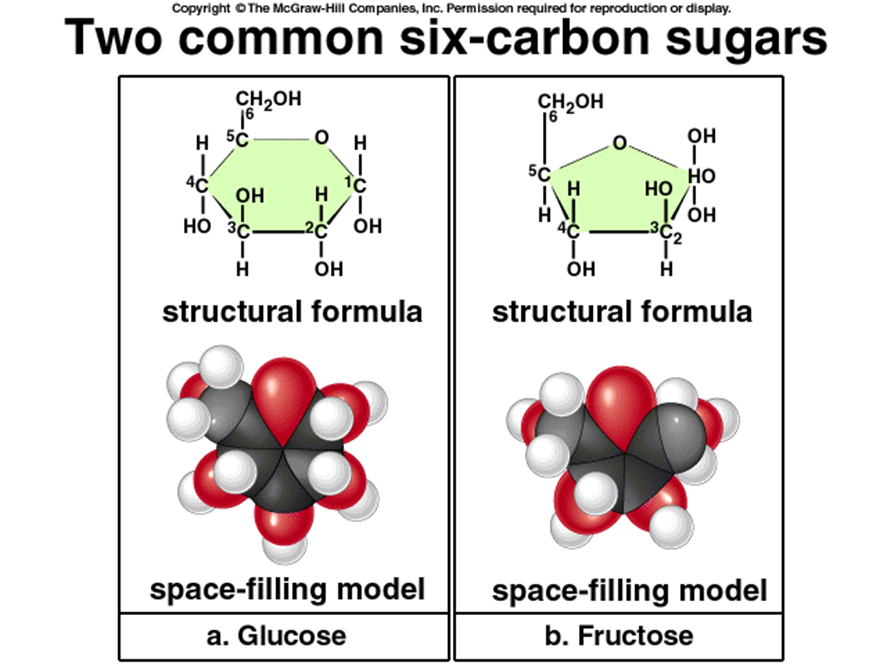 16
Vertical Integration
Disorders of Fructose Metabolism
17
Vertical Integration
Hereditary Fructose Intolerance
Phosphate sequestration 
decrease ATP
increase AMP
Hyperuricemia


Decrease ATP
hypoglycemia
decrease synthesis of proteins (clotting factors)
hemorrhages
18
Vertical Integration
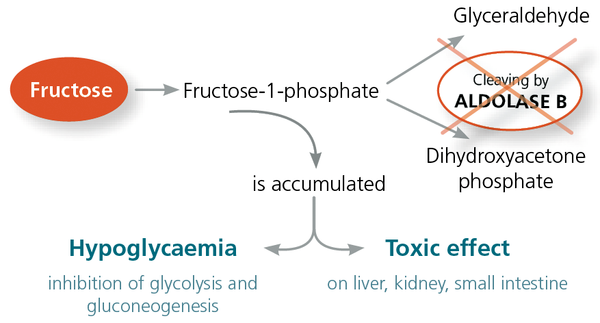 19
Vertical Integration
Disorders of Galactose Metabolism
20
Vertical Integration
Classic Galactosemia
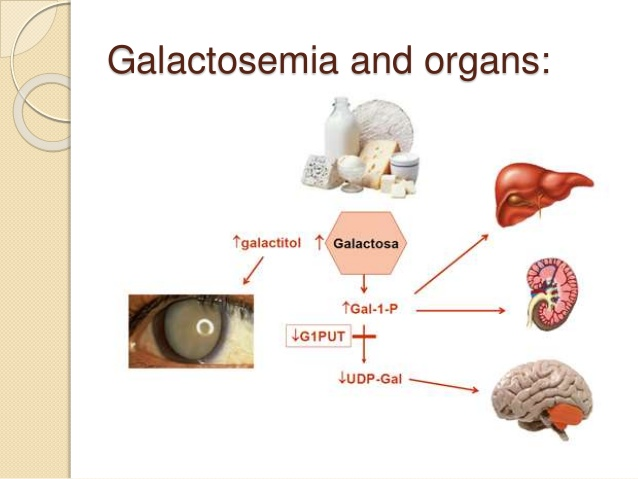 21
Vertical Integration
Sorbitol Pathway
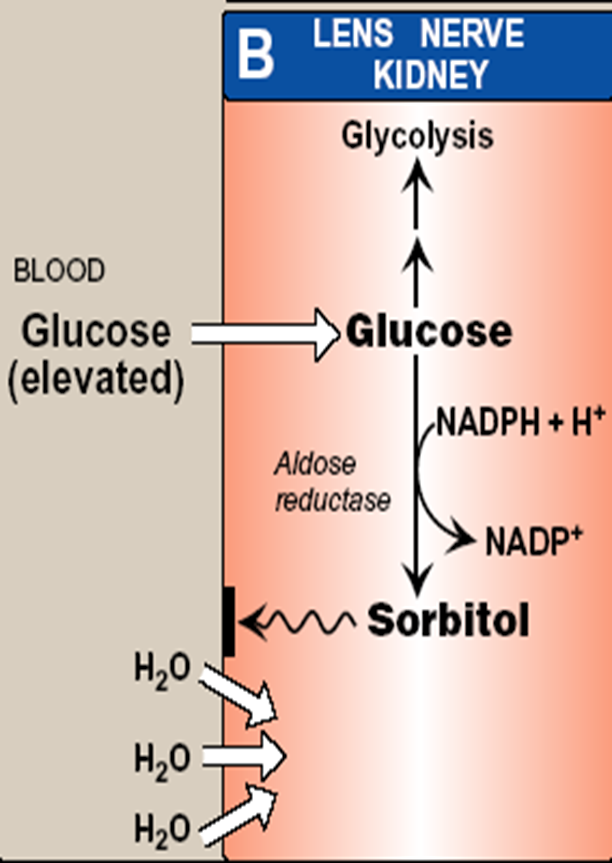 In Diabetes mellitus
excess glucose 
increase sorbitol production
sorbitol is trapped in the cell 
Osmotic effect & cell swelling




diabetic cataract & microvascular complications
22
Spiral Integration
Family Medicine
Family Medicine plays important role in following manner:
Early Diagnosis
Education
Dietary Guidance
Monitoring
Refer to Specialists
23
Spiral Integration
Artificial Intelligence
Artificial Intelligence plays role in following aspects:
Decoding DNA sequences to 
pinpoint genetic variations 
identify genetic abnormalities 
Utilizes extensive data from patient thereby enhancing prevention, diagnosis & treatment based on individual genetic profiles
Food Recommendations
24
Spiral Integration
Suggested Research Article
Abstract:
Classic galactosemia is a rare inherited disorder of galactose metabolism caused by deficient activity of galactose-1-phosphate uridylyl transferase (GALT), the second enzyme of the Leloir pathway. It presents in the newborn period as a life-threatening disease, whose clinical picture can be resolved by a galactose-restricted diet. The dietary treatment proves, however, insufficient in preventing severe long-term complications, such as cognitive, social and reproductive impairments. Classic galactosemia represents a heavy burden on patients’ and their families’ lives. After its first description in 1908 and despite intense research in the past century, the exact pathogenic mechanisms underlying galactosemia are still not fully understood.
Link: https://link.springer.com/article/10.1007/s10545-017-0029-3


Journal Name: 
Journal of Inherited Metabolic Disease


Title:
Sweet and sour: an update on classic galactosemia

Author Name:
Ana I. Coelho, M. Estela Rubio-Gozalbo, João B. Vicente & Isabel Rivera
Spiral Integration
Bioethics
Appropriate information
Explain to patient or his family the genetic aspects of the condition 
Counselling
26
How To Access Digital Library
Steps to Access HEC Digital Library
Go to the website of HEC National Digital Library
On Home Page, click on the INSTITUTES
A page will appear showing the universities from Public and Private Sector and other Institutes which have access to HEC National Digital Library HNDL
Select your desired Institute
A page will appear showing the resources of the institution
Journals and Researches will appear
You can find a Journal by clicking on JOURNALS AND DATABASE and enter a keyword to search for your desired journal
27
Learning Resources
Textbook of Biochemistry, Lippincott Illustrated Reviews 8th edition, chapter no. 12, page no. 293-303
Google scholar
Google images
28
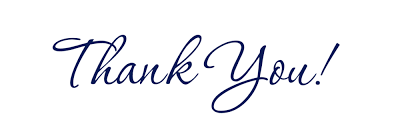 29